История Духовщинского района в лицах
Силаев Николай Терентьевич (1936-2003 гг.) родился 5 февраля 1936 года в деревне Большие Верешковичи Пречистенского района (с 1961 года – Духовщинский район) Смоленской области.
Во время войны в 1943 году в возрасте 7 лет пережил тяжелое испытание – семья в полном составе была угнана пешком в Сретенский район Могилевской области в концентрационный лагерь. Были освобождены в 1944 году.
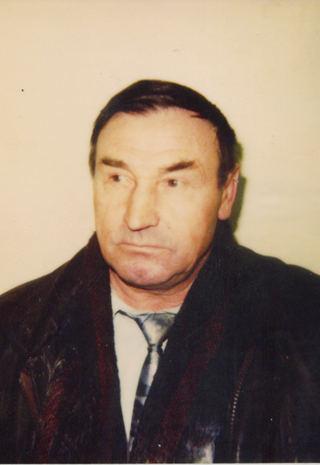 Николай Терентьевич в 1953 г. окончил Пречистенскую семилетнюю школу, в 1962 г. - Волчанскую школу рабочей молодежи. Поступил в Свердловский горный институт им. В.В. Вахрушева, который окончил в 1971 г. по специальности горный инженер. 
Трудовую деятельность Силаев Н.Т. начал на колхозной МТС в 1953 г., откуда был призван на службу в Советскую Армию (1955 – 1958 гг.). После демобилизации переехал на север Свердловской области, где трудился на Волчанском угольном разрезе №2  треста «Вахрушевуголь» на должностях: кондуктор – составитель, горный диспетчер, горный мастер вскрышного участка.  
После возвращения семьи на малую родину, Н.Т. Силаев трудился мастером участка «Смолэнергостроймеханизация», главным инженером Свитского СУ треста «Смоленскторфстрой» (1972-1980 гг.), старшим инженером по котлонадзору Смоленской ГРЭС (1980-1984 гг.), начальником блока ремонтных цехов Свитского торфопредприятия, начальником Свитского СУ треста «Смоленскторфстрой» (1985-1990 гг.), председателем Озёрненского поселкового Совета, заместителем директора Смоленской ГРЭС по ТНП (1990 – 1997 гг.). 
Николай Терентьевич  внес значительный вклад в развитие и становление как Свитского строительного управления, так и Смоленской ГРЭС и п. Озерный. Именно под его руководством как главного инженера Свитского СУ производились колоссальные по своим объемам работы по подготовке торфяных залежей месторождений Свитского и Вервижского. 

29 марта 2021 года
Силаев Николай Терентьевич
История Духовщинского района в лицах
Выполнялись осушение болот и корчевание, строились подъездные пути и железнодорожные пути узкой колеи на полях добычи торфа и к ГРЭС – работали сотни единиц дорожной и гусеничной техники, тракторов, корчевателей, экскаваторов.
Техническая грамотность, огромный опыт, незаурядные организаторские способности позволяли Силаеву Н.Т. решать многие задачи, встававшие перед трудовым коллективом. Так, после сдачи в эксплуатацию торфяных полей, Свитское СУ занималось осушением болот под разработку торфа в других районах области, ремонтом и строительством дорог в Духовщинском районе, в том числе для Смоленской ГРЭС, и Смоленской области. Сегодня мало кто помнит, что очень важный, но непроезжий участок автодороги в районе Черного ручья на границе Смоленской и Тверской областей отремонтирован именно по инициативе Николая Терентьевича – другие подрядчики за эту работу не брались. Силаев Н.Т. всегда заботился о своем рабочем коллективе, ему были важны условия работы и безопасности, и, конечно, условия проживания людей. Свитским строительным управлением были построены две улицы одноэтажных жилых домов с земельными участками. Также, Николай Терентьевич инициировал строительство и построил целый квартал двухэтажных кирпичных многоквартирных домов (т.н. «Торфяники») с удобной планировкой. Сейчас там благоустроенный, зеленый район п. Озерный.
В 1990 г. Силаев Н.Т. был принят на Смоленскую ГРЭС на должность заместителя директора по производству товаров народного потребления. В его функции входили эксплуатация объектов по производству ТНП, развитие существующих и строительство новых. Компетентность, ответственный подход, умение работать с людьми, предыдущий огромный опыт позволили решать возникающие проблемы и получать положительные результаты. В это время были построены и введены в эксплуатацию в кратчайшие сроки паркетный цех и цех керамзитоблоков, бетонный и молокоперерабатывающий заводы, организованы строительный участок по возведению индивидуального жилья и лесозаготовительный участок. Подсобные хозяйства ГРЭС насчитывали до 700 голов крупного рогатого скота и до 1000 свиней. 
29 марта 2021 года
Силаев Николай Терентьевич
История Духовщинского района в лицах
И все это «беспокойное хозяйство» было на его плечах Николая Терентьевича. Отличительной чертой Николая Терентьевича было чуткое и уважительное отношение к персоналу, в этом он всегда оставался верен себе. Люди постоянно чувствовали заботу – для руководителя были важны зарплата работника, семейное благополучие, жилищные условия. 
При участии Силаева Н.Т. были спланированы и распределены среди персонала участки под дачи на территории, переданной станции совхозом «Воронцовский»; выполнено электроснабжение дач. 
Николай Терентьевич избирался депутатом поселкового Совета депутатов, решал важные вопросы по ЖКХ, благоустройству поселения, встречался с людьми и помогал решать их проблемы. Работники станции и жители поселка до сих пор вспоминают его с благодарностью.
Важную часть трудовой биографии Силаева Н.Т. занимает строительство и открытие памятника воинам 234-й Ярославской Коммунистической стрелковой дивизии, погибшим в 1942-1943 гг. при освобождении Пречистенского и Духовщинского районов. Николай Терентьевич выполнял эту работу с нуля, курировал ее, начиная от планирования, выбора места, транспортировки камня-валуна, решения технических задач, облагораживания территории и посадки елей -  до открытия мемориала 6 мая 1995 года к 50-летию Великой Победы. 
Этого события ждали долгие годы воины-ярославцы живые и погибшие, их родственники, жители Озерного и Смоленской области. Трудно даже оценить вклад Силаева Н.Т. в эту работу, он огромен. И выполнено так, как и все, что делал Николай Терентьевич Силаев, высококачественно, ответственно и на совесть.
      Силаев Николай Терентьевич награжден медалью «За трудовую доблесть», многими отраслевыми наградами, Почетными грамотами областной и районной администраций.





29 марта 2021 года
Силаев Николай Терентьевич